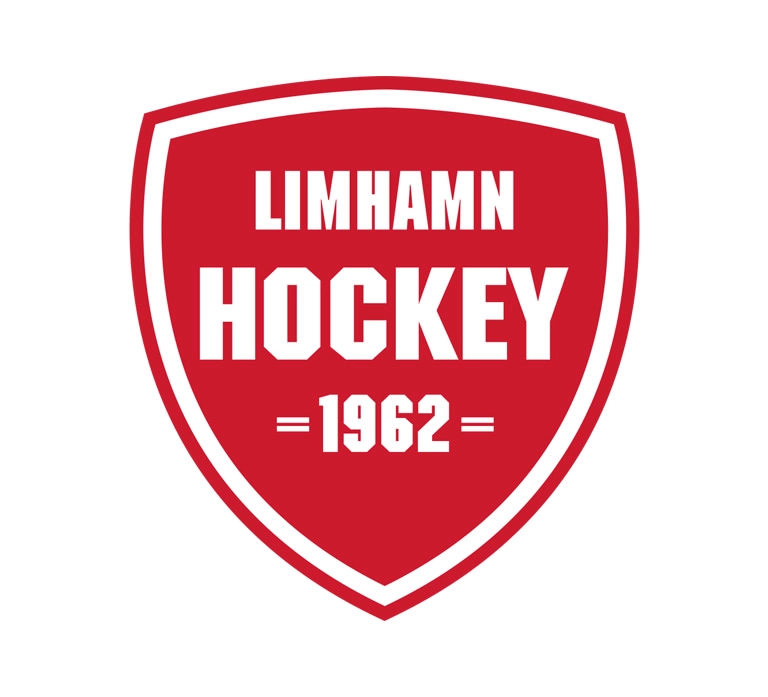 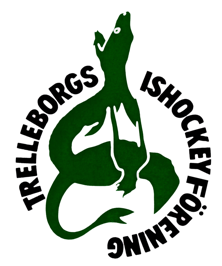 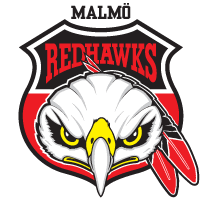 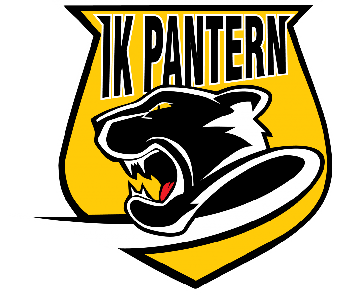 Poolspelsprogram Limhamn 12/2
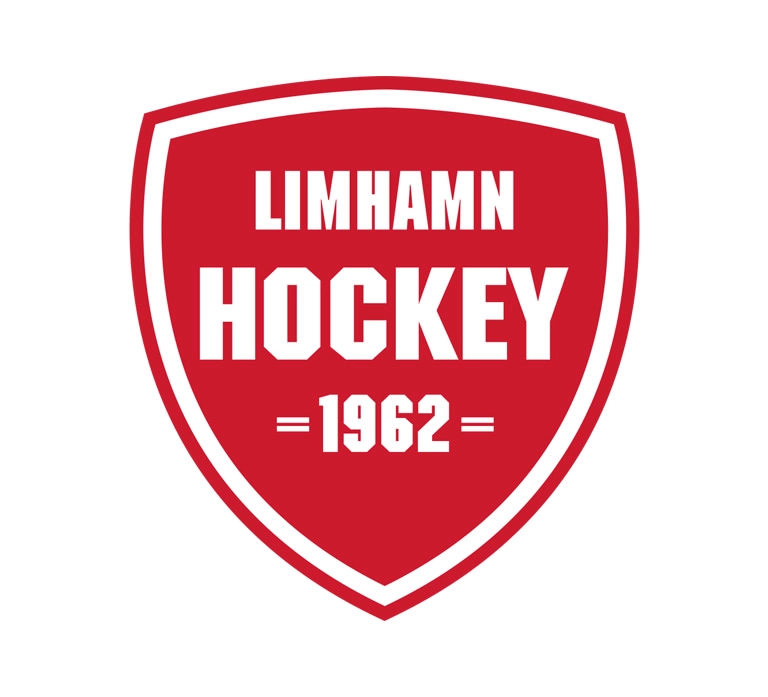 Limhamn Hockey hälsar er välkomna till poolspel i Limhamns Ishall den 12 februari

Hålltider för dagen:

12:00 	Omklädningsrum finns tillgängligt
13.05 	Första matchstart
13.50 	Paus 
14.55 	Sista matchen slut

Matchdetaljer:

1 x 15 min med signal för byte efter 60 sek, rullande tid. 
3 vs 3 + målvakt på 1/6 dels plan.
Matcherna startar enligt angivet tidschema på signal/tut från sekretariat med att matchledare släpper pucken. 
Varje lag spelar 4 matcher.


Besök gärna vår kiosk där det serveras kaffe, läsk, toasts, godis mm
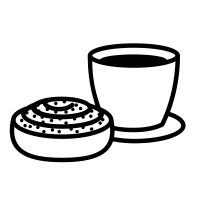 Rink-karta
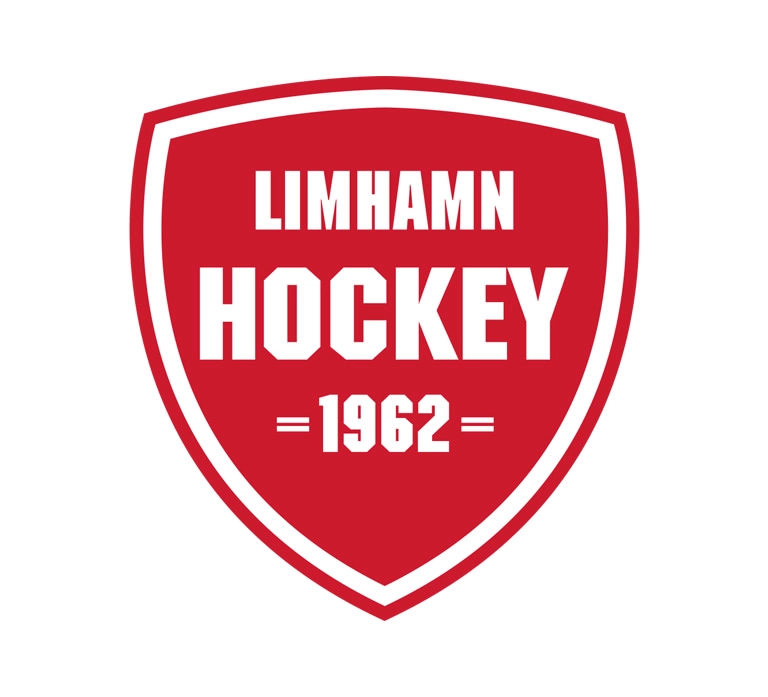 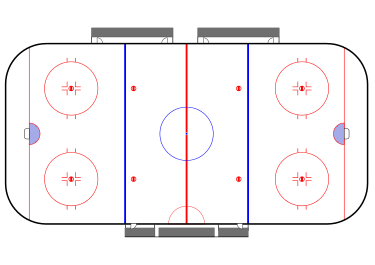 2
4
Klockan
Omklädningsrum
1
3
Läktare
Spelschema
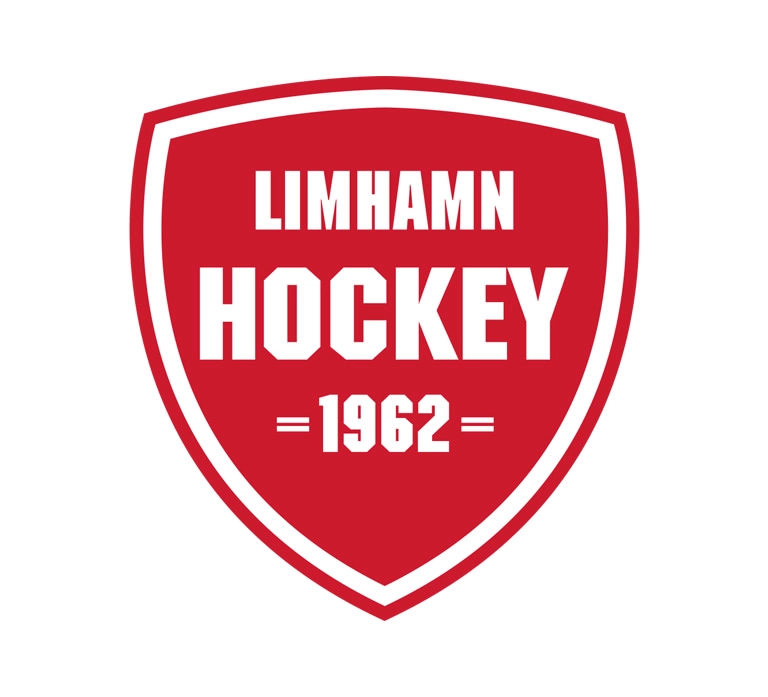 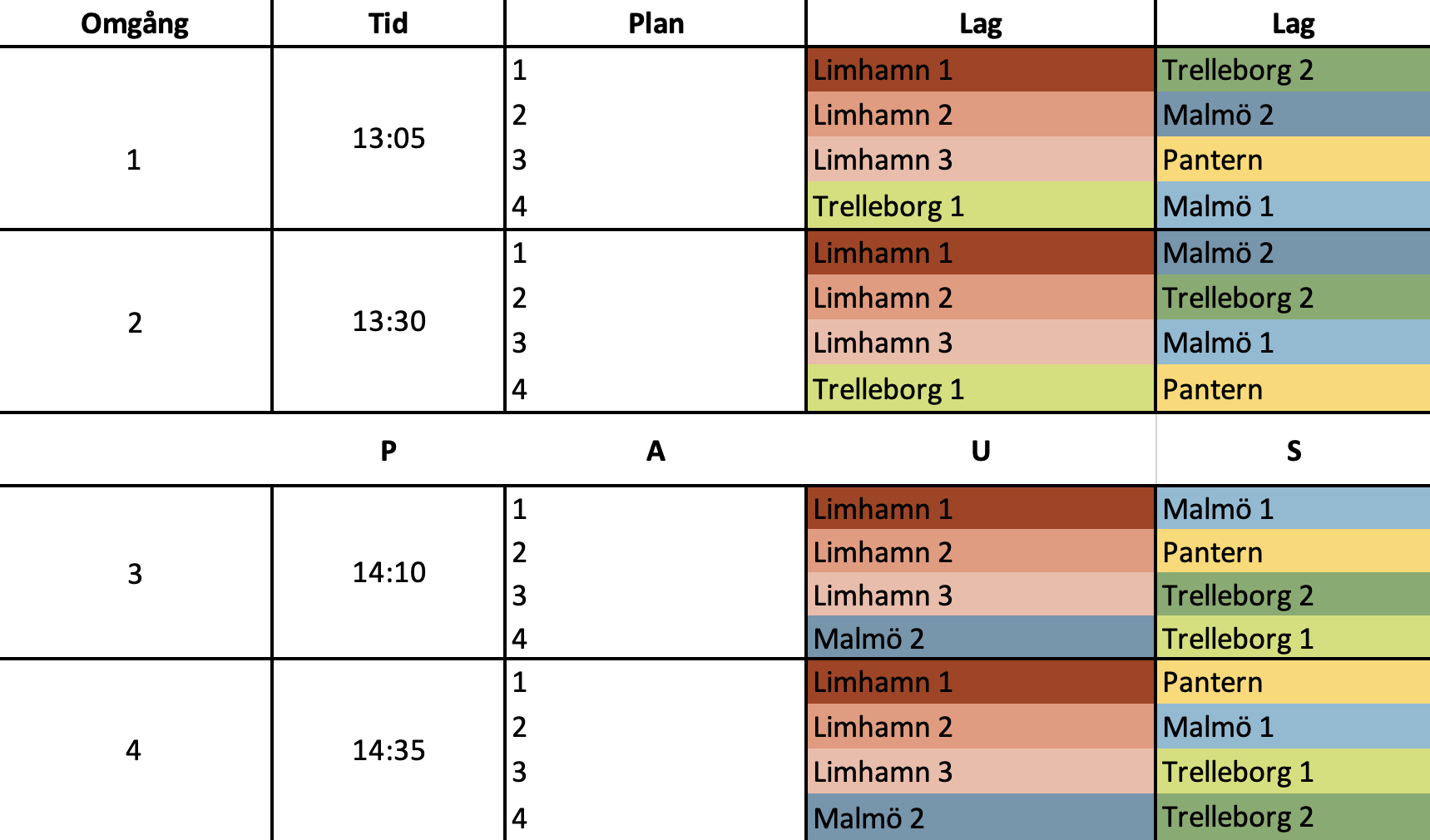